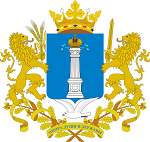 Министерство просвещения и воспитания Ульяновской областиДепартамент по надзору и контролю в сфере образования
О реализации федеральной образовательной программы дошкольного образования и федеральной адаптированной образовательной программы дошкольного образования для обучающихся с ОВЗ
Минаева Наталья Николаевна, 
консультант отдела
государственного контроля (надзора) в сфере образования
Нормативные правовые акты, определяющие содержание дошкольного образования
27.04.2023
2
Федеральный закон от 24.09.2022 № 371-ФЗ «О внесении изменений в Федеральный закон «Об образовании в Российской Федерации» и статью 1 Федерального закона «Об обязательных требованиях в Российской Федерации»
27.04.2023
3
Указы Президента Российской Федерации
"
«Об утверждении Основ государственной политики по сохранению и укреплению традиционных российских духовно-нравственных ценностей»
от 09.11.2022 № 809
27.04.2023
4
Официальный интернет - портал правовой информации (http://pravo.gov.ru/)
Приказ Министерства просвещения Российской Федерации от 25.11.2022 № 1028 «Об утверждении федеральной образовательной программы дошкольного образования»
http://publication.pravo.gov.ru/Document/View/0001202212280044

Приказ Министерства просвещения Российской Федерации от 24.11.2022 № 1022 «Об утверждении федеральной адаптированной образовательной программы дошкольного образования для обучающихся с ограниченными возможностями здоровья»
http://publication.pravo.gov.ru/Document/View/0001202301270036
27.04.2023
5
Федеральная образовательная программа дошкольного образования
Учебно-методическая документация: 
федеральная рабочая программа воспитания, 
примерный режим и распорядок дня дошкольных групп, 
федеральный календарный план воспитательной работы 

Иные компоненты ФОП ДО:
Планируемые результаты реализации Программы
Педагогическая диагностика достижения планируемых результатов
Задачи и содержание образования (обучения и воспитания) по образовательным областям
Вариативные формы, способы, методы и средства реализации Программы
Особенности образовательной деятельности разных видов и культурных практик
Способы и направления поддержки детской инициативы
Особенности взаимодействия педагогического коллектива с семьями обучающихся
Направления и задачи коррекционно-развивающей работы
Психолого-педагогические условия реализации Программы Особенности организации развивающей предметно-пространственной среды
Материально-техническое обеспечение Программы, обеспеченность методическими материалами и средствами обучения и воспитания
Примерный перечень литературных, музыкальных, художественных, анимационных произведений для реализации Программы
Кадровые условия реализации Программы.
27.04.2023
6
Федеральная образовательная программа дошкольного образования
Определяет единые для Российской Федерации базовые объем и содержание ДО, осваиваемые обучающимися в ДОО.

Определяет содержательные линии образовательной деятельности, реализуемые ДОО по основным направлениям развития детей дошкольного возраста (социально-коммуникативного, познавательного, речевого, художественно-эстетического, физического развития) согласно целевым ориентирам и образовательным областям ФГОС ДО.

Является основой для самостоятельной разработки и утверждения ДОО Программы, обязательная часть которой должна соответствовать Федеральной программе и может оформляться в виде ссылки на нее.
27.04.2023
7
Федеральная образовательная программа дошкольного образования
Является обязательной для всех организаций, осуществляющих образовательную деятельность по образовательным программам дошкольного образования.

Программы разрабатываются и утверждаются ДОО в соответствии с ФГОС ДО и Федеральной программой. Содержание и планируемые результаты разработанных Программ должны быть не ниже соответствующих содержания и планируемых результатов Федеральной программы.
27.04.2023
8
Вариативная часть образовательной программы ДОО(часть, формируемая участниками образовательных отношений)
может быть представлена различными программными материалами (парциальные программы, отдельные программные элементы и технологии, др.)  (п. 2.2. ФГОС ДО)
составляет не более 40% от всего объема Программы;
является необходимой с точки зрения реализации требований ФГОС ДО;
дополняет обязательную часть Программы;
является частью каждого раздела Программы;
разрабатывается непосредственно ДОО с учетом мнения родителей (законных представителей) обучающихся;
удовлетворяет индивидуальные образовательные потребности обучающихся ДОО;
содержит информацию о парциальных программ (одной или комплекса программ) в случае их использования;
содержит региональный компонент, отражает этнокультурную ситуацию, специфику национальных, культурных, климатических, материально-технических, социальных условий, в которых решаются педагогические задачи;
обеспечивает вариативность образовательного процесса в конкретной ДОО, учет индивидуальных потребностей и возможностей, в том числе в части коррекционной работы, с детьми с ОВЗ.

может быть "представлена в виде ссылок на соответствующую методическую литературу, позволяющую ознакомиться с содержанием выбранных участниками образовательных отношений парциальных программ, методик, форм организации образовательной работы" . (п. 2.12. ФГОС ДО)
27.04.2023
9
Диагностическая карта соответствия основной образовательной программы ДОО обязательномуминимуму содержания, заданному в Федеральной программеДиагностическая таблица 1. Соответствие структуры Программы Федеральной программе
Методические рекомендации по реализации федеральной образовательной программы дошкольного образования (утв. Министерством просвещения РФ 7 марта 2023 г.)
27.04.2023
10
Методические рекомендации по реализации федеральной образовательной программы дошкольного образования (утв. Министерством просвещения РФ 7 марта 2023 г.)
Анализ инфраструктуры и методического обеспечения реализации Федеральной программы:

«Рекомендации по формированию инфраструктуры дошкольных образовательных организаций и комплектации учебно-методических материалов в целях реализации образовательных программ дошкольного образования».

Ознакомиться с документом по ссылке: https://docs.edu.gov.ru/document/f4f7837770384bfa1faa1827ec8d72d4/download/5432/?ysclid=ldcvvr998l215190433.
27.04.2023
11
Федеральная адаптированная образовательная программы дошкольного образования для обучающихся с ограниченными возможностями здоровья
Федеральная адаптированная программа является документом, в соответствии с которым организации, осуществляющие образовательную деятельность на уровне дошкольного образования, самостоятельно разрабатывают и утверждают адаптированные образовательные программы дошкольного образования для обучающихся раннего и дошкольного возраста с ограниченными возможностями здоровья (АОП ДО): 

АОП ДО для обучающихся с нарушениями слуха (глухих, слабослышащих и позднооглохших, перенесших операцию по кохлеарной имплантации); 
АОП ДО для обучающихся с нарушениями зрения (слепых, слабовидящих, с амблиопией и косоглазием); 
АОП ДО для обучающихся с тяжелыми нарушениями речи (ТНР); 
АОП ДО для обучающихся с нарушениями опорно-двигательного аппарата (НОДА); 
АОП ДО для обучающихся с задержкой психического развития (ЗПР); 
АОП ДО для обучающихся с расстройствами аутистического спектра (РАС); 
АОП ДО для обучающихся с умственной отсталостью (интеллектуальными нарушениями) (УО); 
АОП ДО для обучающихся с тяжелыми множественными нарушениями развития (ТМНР).
27.04.2023
12
Федеральная адаптированная образовательная программы дошкольного образования для обучающихся с ограниченными возможностями здоровья
Структура в соответствии с требованиями Стандарта:
 
Целевой раздел ФАОП ДО включает пояснительную записку и планируемые результаты освоения программы, определяет ее цели и задачи, принципы и подходы к формированию программы, планируемые результаты ее освоения в виде целевых ориентиров.

Содержательный раздел ФАОП ДО включает описание образовательной деятельности по пяти образовательным областям: социально-коммуникативное развитие; познавательное развитие; речевое развитие; художественно-эстетическое развитие; физическое развитие. Кроме того, раздел включает информацию о формах, способах, методах и средствах реализации программы, которые отражают аспекты образовательной среды: предметно-пространственная развивающая образовательная среда; характер взаимодействия с педагогическим работником; характер взаимодействия с другими детьми; система отношений ребенка к миру, к другим людям, к себе; содержание образовательной деятельности по профессиональной коррекции нарушений развития обучающихся (программу коррекционно-развивающей работы).
Организационный раздел ФАОП ДО содержит психолого-педагогические условия, обеспечивающие развитие ребенка той или иной нозологической группы, особенности организации развивающей предметно-пространственной среды, федеральный календарный план воспитательной работы с перечнем основных государственных и народных праздников, памятных дат в календарном плане воспитательной работы дошкольной образовательной организации.
27.04.2023
13
Федеральная адаптированная образовательная программы дошкольного образования для обучающихся с ограниченными возможностями здоровья
Федеральная адаптированная программа обеспечивает планируемые результаты дошкольного образования обучающихся раннего и дошкольного возраста с ОВЗ в условиях дошкольных образовательных групп комбинированной и компенсирующей направленности.
Объем обязательной части образовательной программы должен составлять не менее 60% от ее общего объема. Объем части образовательной программы, формируемой участниками образовательных отношений, должен составлять не более 40% от ее общего объема.
Адаптированные программы для разных нозологических групп должны разрабатываться с учетом особенностей развития и особых образовательных потребностей обучающихся указанных групп.
Содержание и планируемые результаты (целевые ориентиры), разработанных организациями АОП ДО для обучающихся раннего и дошкольного возраста с ОВЗ, должны быть не ниже соответствующих содержания и планируемых результатов Федеральной программы.
27.04.2023
14